Efficient Data Race Detection of Async-Finish ProgramsUsing Vector Clocks
Shivam Kumar
IIT Kanpur
Anupam Agrawal
IIT Kanpur
Swarnendu Biswas
IIT Kanpur
Programming Models and Applications for Multicores and Manycores (PMAM 2022)
A Racy Java Program
Object x = null;
Boolean done = false;
Thread T1
Thread T2
x = new Object();
done = true;
while(!done) {}
x.compute();
Data Race
Object x = null;
Boolean done = false;
read
Thread T1
Thread T2
write
x = new Object();
done = true;
while(!done) {}
x.compute();
Data Races Are Bad!!!
Object x = null;
Boolean done = false;
Thread T1
Thread T2
done = true;



x = new Object();
while(!done) {}
x.compute();
NPE
Impact of Data Races
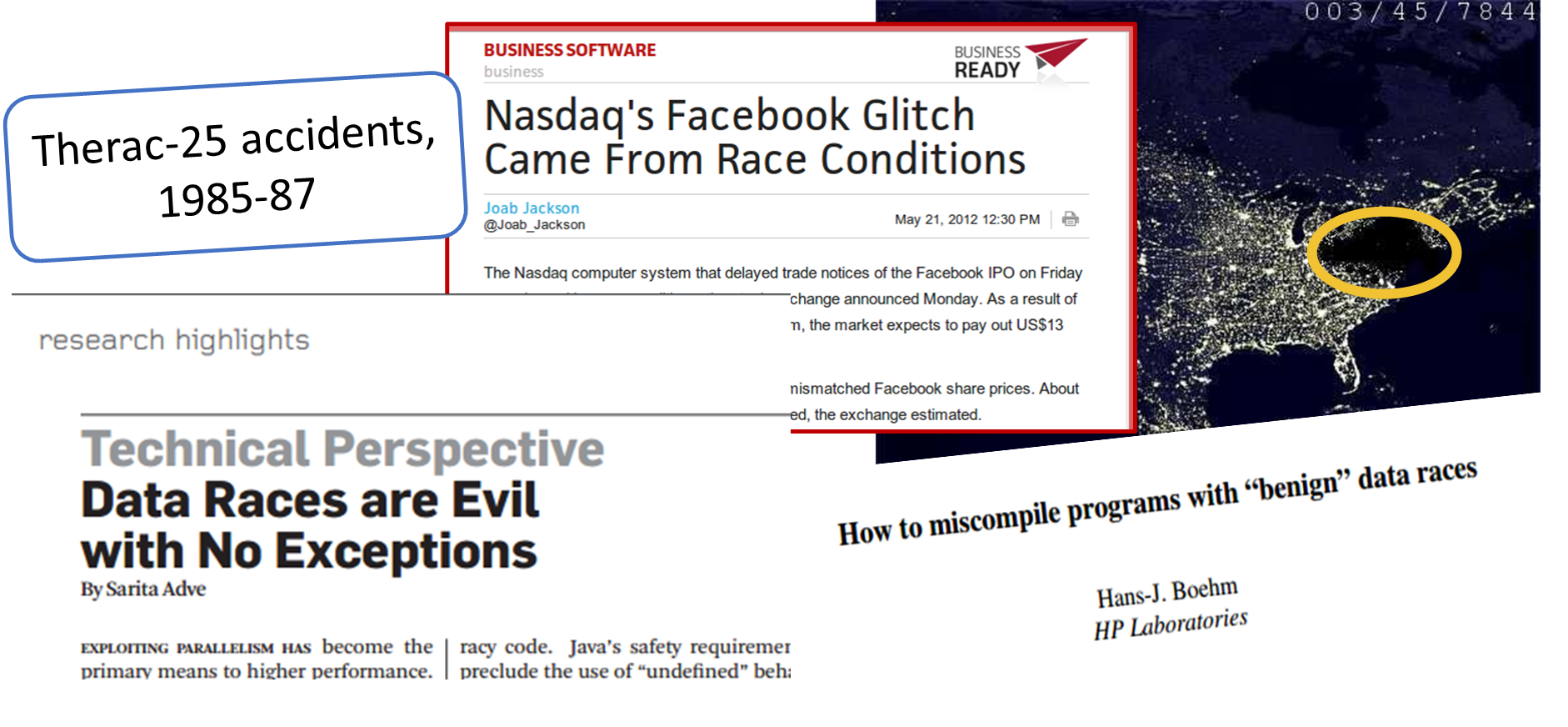 Vector Clock Based Race Detection
Thread T2
Thread T1
Last logical clock received from Thread T1
Thread T1’s logical clock
Thread T2’s logical clock
Last logical clock received from Thread T2
Detecting Data Races Using FastTrack
NULL
Thread T1
Thread T2
Var x
C. Flanagan and S. Freund. FastTrack: Efficient and Precise Dynamic Data Race Detection. PLDI, 2009.
Detecting Data Races Using FastTrack
5@T1
Thread T1
Thread T2
Var x
write(x)
Detecting Data Races Using FastTrack
5@T1
Thread T1
Thread T2
Var x
Data Race
write(x)
write(x)
5@T1 > VCT2 [T1](=3)
Task Parallel Programs
Task-Parallel Programs
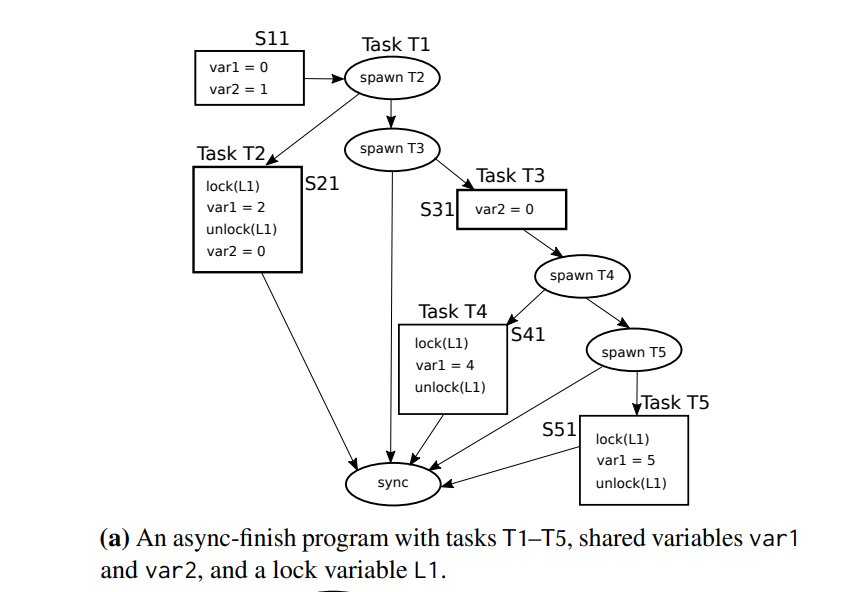 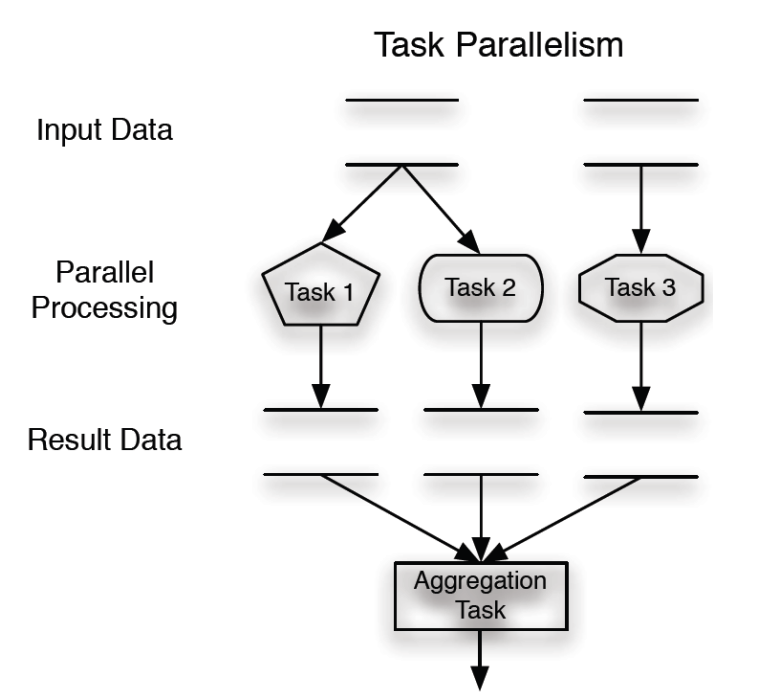 Async-Finish Programs
FastTrack on Task Parallel Programs
Memory Limit Exceeded
Task-Parallel Programs
Vector Clocks not suitable for task parallel programs
~50X overhead
FastTrack
Data Race Detection
Task-Parallel Programs
Multi-threaded Programs
Vector clock analyses are generic, inherently parallel, and have better data locality than tree-based data structures.
Tree Based
Vector Clock
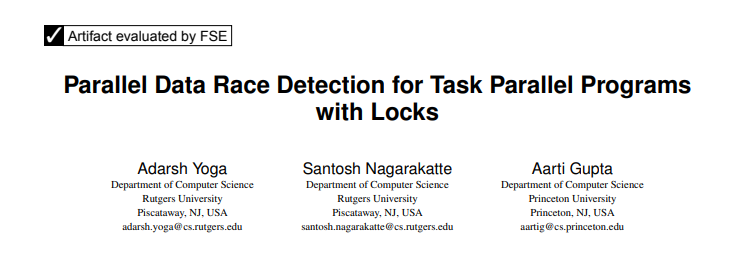 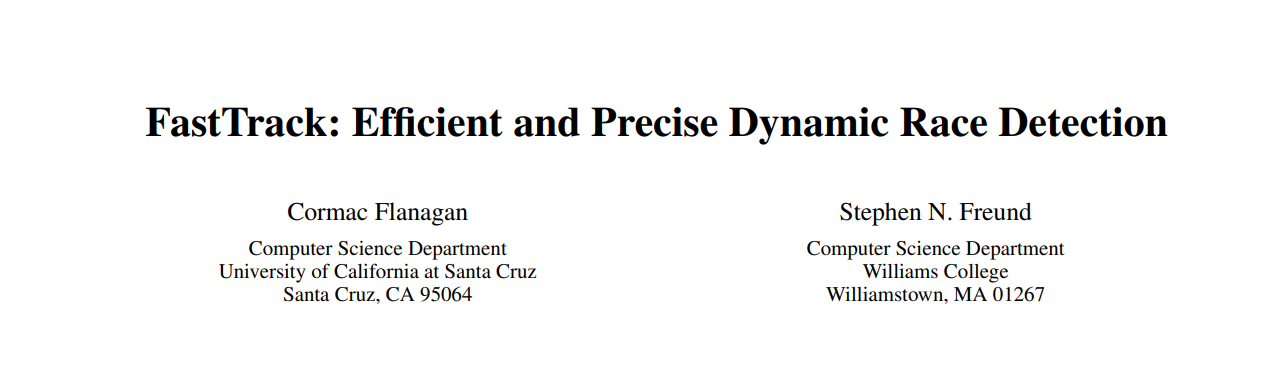 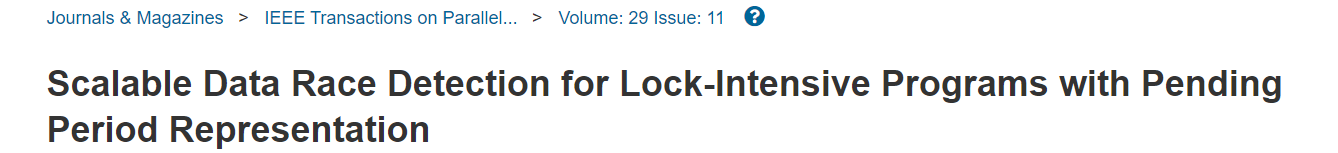 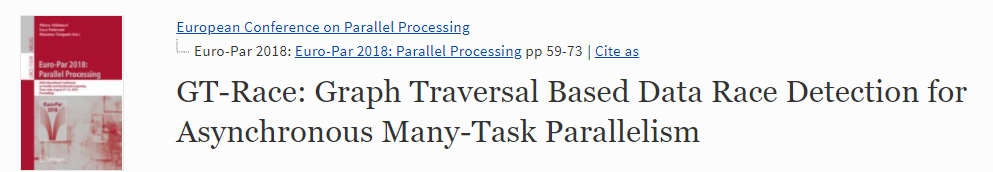 Adarsh Yoga, Santosh Nagarakatte, and Aarti Gupta. Parallel Data Race Detection for Task Parallel Programs with Locks. FSE, 2016.
FastRacer: An Efficient Dynamic Data Race Detector
Per Task Optimizations
FastTrack
FastRacer
Task-Parallel Programs
Multi-threaded Programs
Per Variable Optimizations
FastRacer on Task Parallel Programs
Vector clocks viable for efficient analysis of task-based programs
Task-Parallel Programs
Outperforms SOTA algorithms e.g. PTRacer, C-Racer
FastRacer
FastTrack: Task Spawn
Maintaining per-task copies of clock values is mostly redundant
Task T
Task T2
Task T3
Task T1
FastRacer:  Task spawn
Avoiding needless copies helps improve space and time overhead
Task T
Task T2
Task T3
Task T1
FastTrack: Task Join
Task T
Spawn
Task T1
FastTrack: Task Join
Task T
Spawn
Join
Task T1
FastTrack: Task Join
No need to store clock values of child tasks after join operation!!!
Task T
Spawn
Spawn
Join
Task T2
Task T1
FastRacer: Task Join
{}
Task T
JoinSet
Spawn
{}
Task T1
FastRacer: Task Join
{}
Task T
JoinSet
Spawn
{T3,T4,T5,T6}
Task T1
FastRacer: Task Join
Global data structures are used for efficient set operations
{T1,T3,T4,T5,T6}
Task T
JoinSet
Spawn
{T1,T3,T4,T5,T6}
{T3,T4,T5,T6}
Task T2
Task T1
FastTrack: Variable Access
T1
Var x
T2
T3
T4
FastTrack: Variable Access
T1
Var x
T2
Read(x)
T3
T4
FastTrack: Variable Access
T1
Var x
T2
Read(x)
T3
T4
Read(x)
FastTrack: Variable Access
T1
Variable metadata directly proportional to number of parallel accesses
Var x
T2
Read(x)
T3
T4
Read(x)
Read(x)
FastRacer: Variable Access
T1
Var x
T2
T3
T4
FastRacer: Variable Access
T1
Var x
T2
Read(x)
T3
T4
FastRacer: Variable Access
T1
Var x
T2
Read(x)
T3
T4
Read(x)
FastRacer: Variable Access
T1
Constant variable metadata for a given lockset
Var x
T2
Read(x)
T3
T4
Read(x)
Read(x)
TIP: Select the two accesses with highest LCA in inheritance tree
FastRacer: An Efficient Dynamic Data Race Detector
Per Task Optimizations
FastTrack
FastRacer
Task-Parallel Programs
Multi-threaded Programs
Per Variable Optimizations
Performance Results
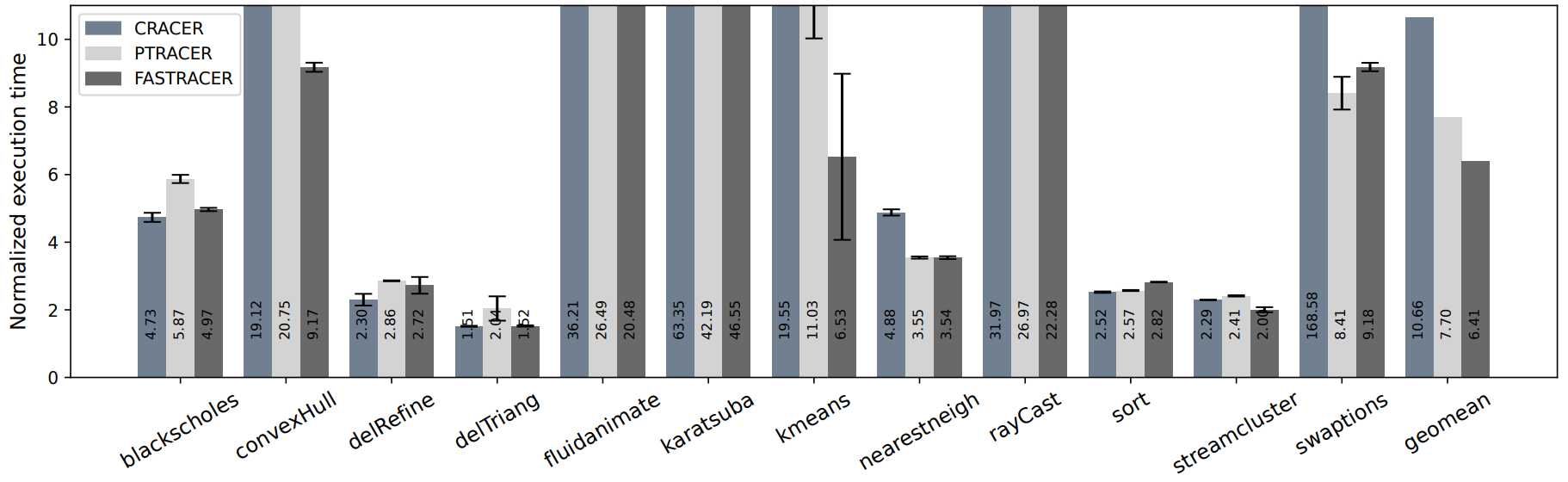 Scalability Plots and Race Reports
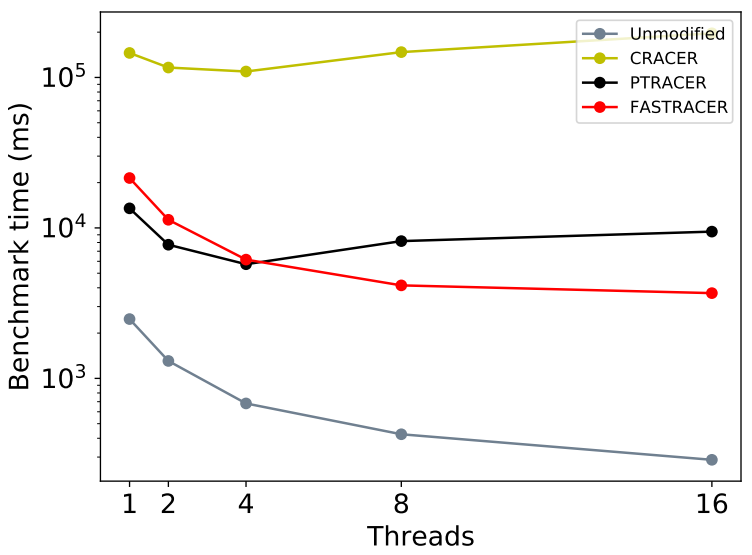 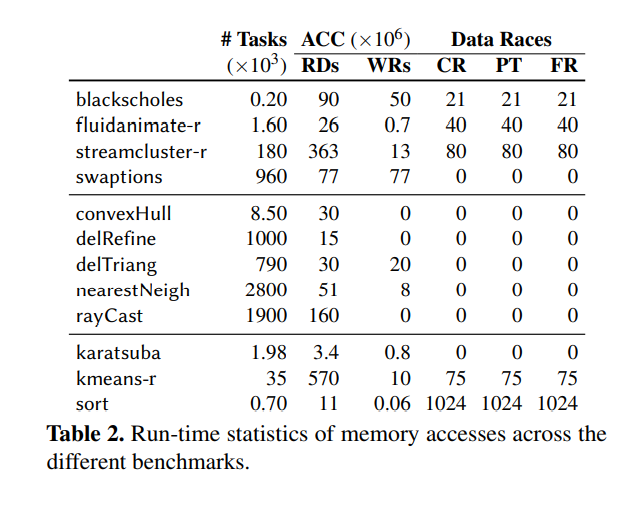 Race Reports
Scalability Plots
Contributions
First to show viability of using vector clocks for efficient dynamic analysis of task-based programs
Optimizations discussed are generic enough for several popular frameworks e.g. OpenMP
Publicly available implementations of FastRacer* and related techniques
* https://github.com/prosper/fastracer-pmam-2022
Efficient Data Race Detection of Async-Finish ProgramsUsing Vector Clocks
Shivam Kumar
IIT Kanpur
Anupam Agrawal
IIT Kanpur
Swarnendu Biswas
IIT Kanpur
Programming Models and Applications for Multicores and Manycores (PMAM 2022)